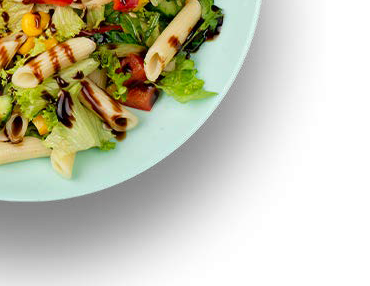 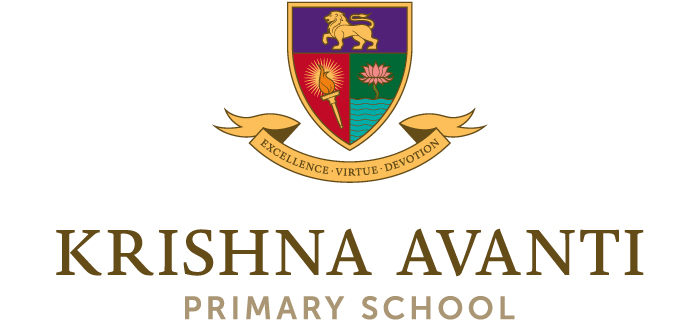 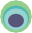 Spring & Summer Menu 2023
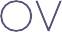 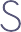 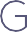 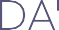 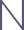 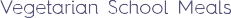 Croydon
Please Note: 
Salad bar, fresh breads & fruits are available every day; seasonal fruits and vegetables are used
Allergens
         D - Dairy | G - Gluten | S – Soja | Se – Sesame | Mu – Mustard | Ce - Celery
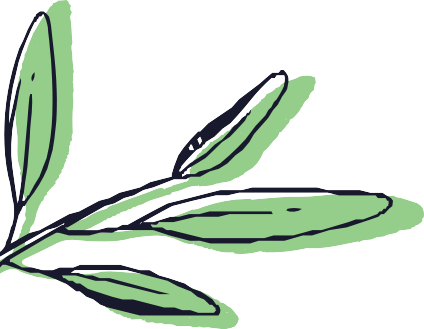 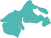 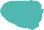